School/Company Logo
Towards Transforming Social Work Education to Promote Financial Capability and Asset Building (FCAB) for All? An Evaluation of the Financial First Responder (FFR) Training
	Joanna Doran PhD; Liz Barnett, PhD; Tasha Willis, PhD; Nancy Zelaya; Seth Kurzban PhD
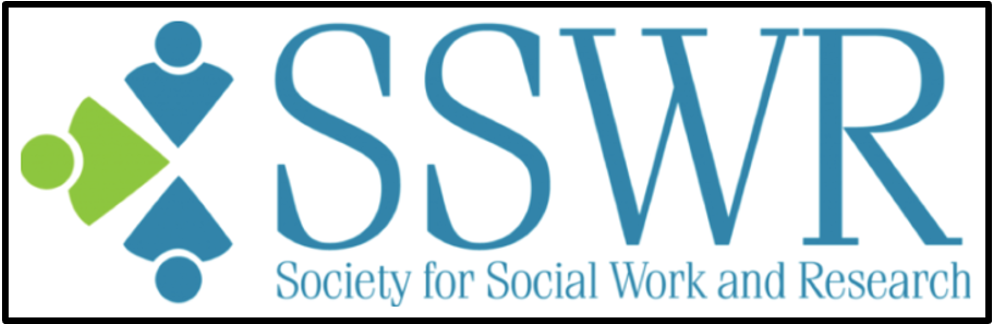 Who helps the poor increase their financial well being? Not financial planners, as their training prepares them to help wealthy clients make financial decisions1. In contrast, extending financial capability and asset building (FCAB) to all is one of the Grand Challenges of Social Work2. Yet despite the great need, and their own professional commitment, most social workers cannot currently help Black, Indigenous, People of Color (BIPOC) and low-income households build wealth. They are not trained to help clients with financial matters. The integration of household finances that was a characteristic of early social work practice dropped off in the 1930s3 and current FCAB training for social work students remains rare4-8. A decade after the Grand Challenge, the current integration of FCAB into social work training remains at a discouraging standstill, with little progress evident, unlike other aspects of the FCAB work8. Teaching students to practice FCAB before FCAB expertise becomes widespread among social work educators is a chicken and egg problem our field needs to solve quickly if our future professionals are to bring FCAB to all. The Financial First Responder (FFR) training promises to teach students to practice FCAB before their faculty are ready to teach it.
Bowen’s Approach to EBP
Study Research Questions
Can it be done? (theoretical applicability)
Does the intervention align with the Requirements for Sucessful FCAB Interventions (See Table 1)
Can a Financial Capability and Assets Building training be implemented in a social work program by faculty with and without FCAB expertise? (See Results)
Does it work (application in ideal conditions?)
What are student perceptions about the program? (See Results)
Will it work? (in real conditions within many settings)
Towards Transforming Social Work Education to Promote Financial Capability and Asset Building (FCAB) for All? 
An Evaluation of the Financial First Responder (FFR) Training

	Joanna Karczewska (Doran), PhD; Liz Barnett, PhD; Tasha Willis, PhD; Nancy Zelaya; Seth Kurzban, PhD
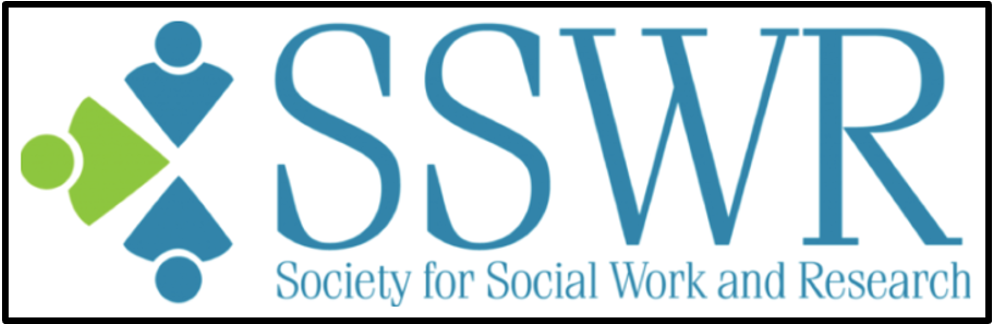 The Intervention: 
Financial First Responder (FFR) Certificate Training
Measures
Multiple measures were used in this study and administered via the learning management system. 
Demographics: gender, race/ethnicity;  Financial Capability score9
Satisfaction: Questions that assessed the degree to which they liked the training (“How would you rate the training overall?” And “How likely are you to recommend this training to others?”) with answers as a 1-5 Likert Scale via the learning management system
Student Learning: Open ended reflection notes asked FFR training participants to describe what happened, what they learned, and what would be the next step they will take  
Faculty expertise: Course completion rates of FCAB or Non-FCAB Faculty (Fall 2023)
The 5+ hour asynchronous online training blends traditional teaching (mini-lectures, online discussions, and quiz) with service learning activities. Table 2 provides the training structure along with details regarding direct practice using CFPB’s Your Money, Your Goals (see Table 2) tools and Motivational Interviewing. 

Trainees are required to complete these three actions for themselves and with also with another person of their choosing, at a mutually convenient time and place. And then complete process notes/self-reflection via online survey.
Sample
Sampling. All students enrolled 4 sections of a required undergraduate social work community organizing course at medium sized urban university that educates largely working class Latino households: 60% Pell Grant eligible, 55% first generation college students, and 73% Latinx (Fall 2022 N=143; Fall 2023 N=117).
Towards Transforming Social Work Education to Promote Financial Capability and Asset Building (FCAB) for All? 
An Evaluation of the Financial First Responder (FFR) Training

	Joanna Doran PhD; Liz Barnett, PhD; Tasha Willis, PhD; Nancy Zelaya; Seth Kurzban PhD
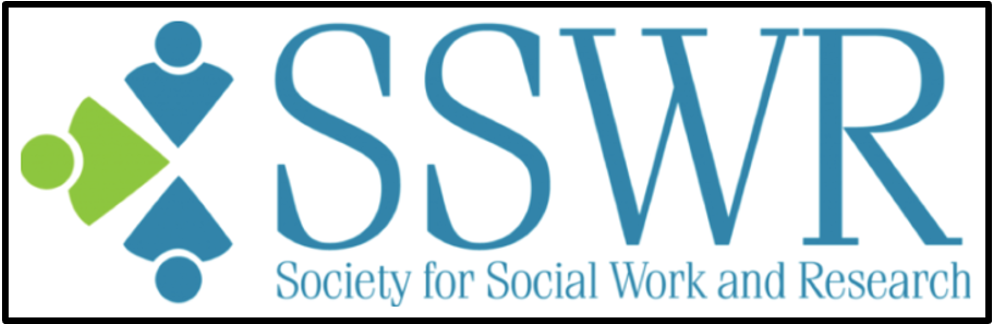 References
Conclusion
Results
The FFR re-centers finances within social work education, in line with the profession’s Grand Challenges. The training prepares BIPOC students to practice FCAB with clients and can be delivered with or without faculty FCAB expertise. 

The favorable outcomes suggest that the FFR is ready to be tested in other contexts, against comparison groups, and over time. A similar pedagogical structure with variants for other key financial moments or asset building products (e.g. child development accounts) could also be explored.
Who participated? Reflecting the student body, FFR completers were mostly female (69%) and Latina (77%). Their average financial capability score was high moderate 5.75/8 (SD=1.40). 

How many completed? The likelihood of completion was high: of 143 enrolled, 121 (84.6%) reported at least one act, and 106 (74.1%) completed all six acts and received the certificate. 

Did the students like it? They evaluated FFR’s ease and usability highly, with high rankings of its overall quality (4.62/5) and likelihood they would recommend it to others (4.61/5). 

Did they learn about their own personal finances? The vast majority (94%) of 311 excerpts submitted by the 121 participants who completing at least one act described learning something new about their personal financial situation and/or financial skills (e.g. “Learning about prioritizing payments made me realize that I have to be careful and not spend money that I do not have. Credit cards are a good way to grow credit, but not to spend more money that you do not have.”) 

Did the faculty background matter for completion/success rates? The relationship between faculty background expertise in FCAB and student completion rates was not significant X2 (2, N = 117) = 0.039, p = .8439.
(9) Collins, J. M., & O'Rourke, C. (2013). Financial Capability Scale (FCS). Center for Financial Security. https://doi.org/10.5281/zenodo.57102
(2) Flynn, M. L., Barth, R. P., Uehara, E., & Sherraden, M. (2022, February 24). Grand challenges for social work. Encyclopedia of Social Work. Retrieved June 28, 2023, from https://oxfordre.com/socialwork/view/10.1093/acrefore/9780199975839.001.0001/acrefore-9780199975839-e-1458.
(4) Gates, L. B., Koza, J., & Akabas, S. H. (2017). Social work’s response to poverty: From benefits dependence to economic self-sufficiency. Journal of Social Work Education, 53(1), 99–117. https://doi.org/10.1080/10437797.2016.1212752
(5) Huang, J., Sherraden, M.S., Despard, M.R., Rothwell, D., Friedline, T., Doran, J.K., et al. (2022). Building Financial Capability and Assets for All, in Richard P Barth, and others (eds), Grand Challenges for Social Work and Society, (pp. 310-340, 2nd ed.). Oxford University Press.
 
(6) Kindle, P. A. (2013). The financial literacy of social work students. Journal of Social Work Education, 49(3), 397-407. https://doi.org/10.1080/10437797.2013.79685
(1) Sherraden, M. (2013). Building blocks of financial capability. In J. Birkenmaier, J. Curley, & M. Sherraden. (Eds.). Financial education and capability: Research, education, policy, and practice (pp. 3-43). Oxford University Press.
(7) Sherraden, M., Huang, J., Johnson, L., Dore, P., Birkenmaier, J., Loke, V., & Hageman, S. (2018). Faculty perspectives on financial capability and asset building in social work education: A research report (CSD Research Report No. 18-14). Washington University, Center for Social Development. https://doi.org/10.7936/K7RV0N7P
(3) Stuart, P. H. (2016). Financial capability in early social work practice: Lessons for today. Social Work, 61(4), 297–303. http://www.jstor.org/stable/24881438 
(8) Ward, A., Coffey, D., & Manderscheid, R. (2023, June 9). Study shows social work programs increasing grand challenges. Grand Challenges for Social Work. Retrieved June 28, 2023, from https://grandchallengesforsocialwork.org/grand-challenges-for-social-work/study-shows-social-work-programs-increasing-grand-challenges-content/